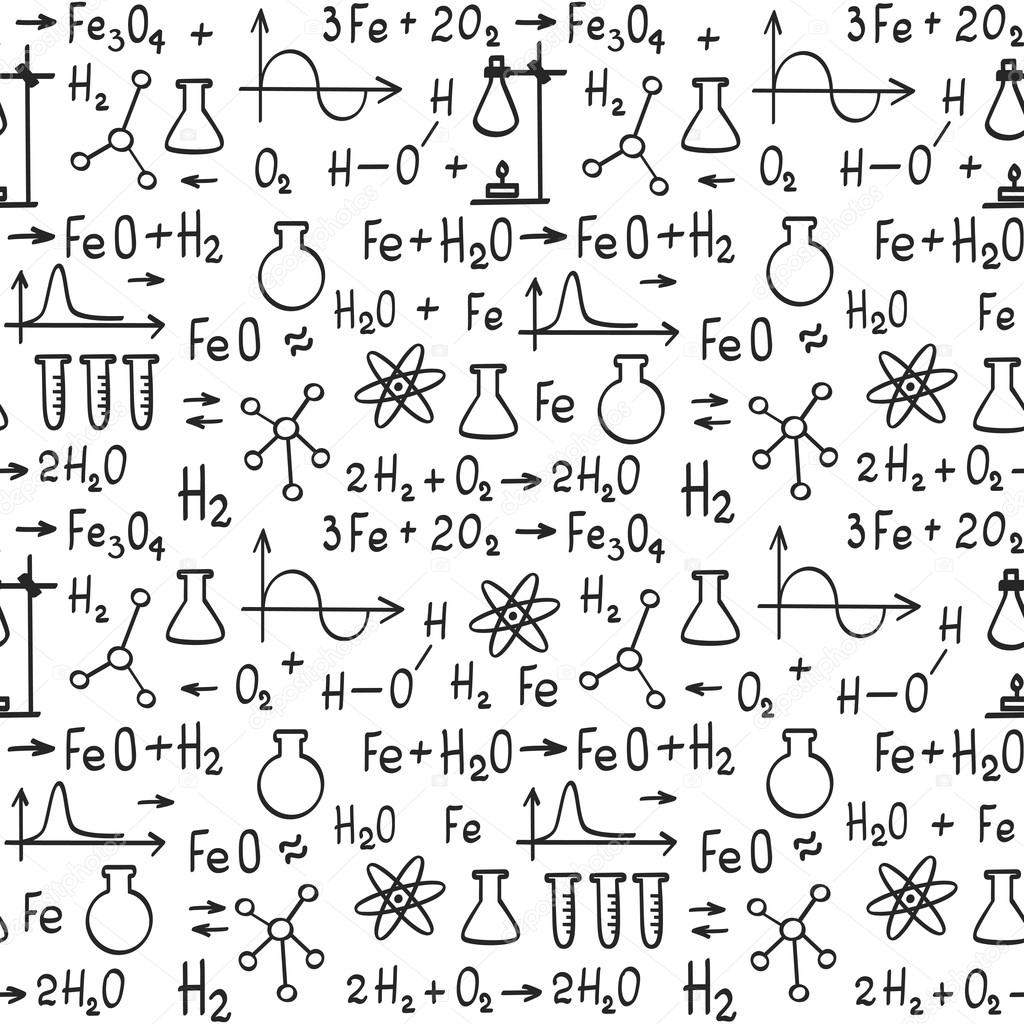 Aggregatzustand
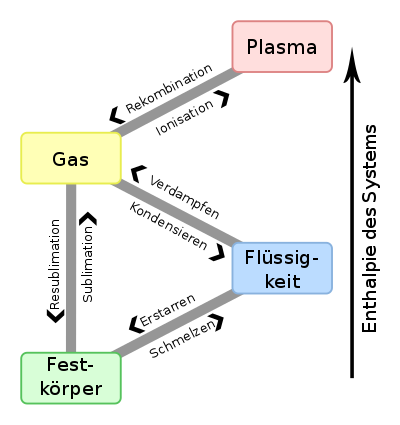 Festkörper
auch Feststoff
Elektrische Leitfähigkeit
Eigenschaften von Festkörpern:
Deformierung
Reaktivität
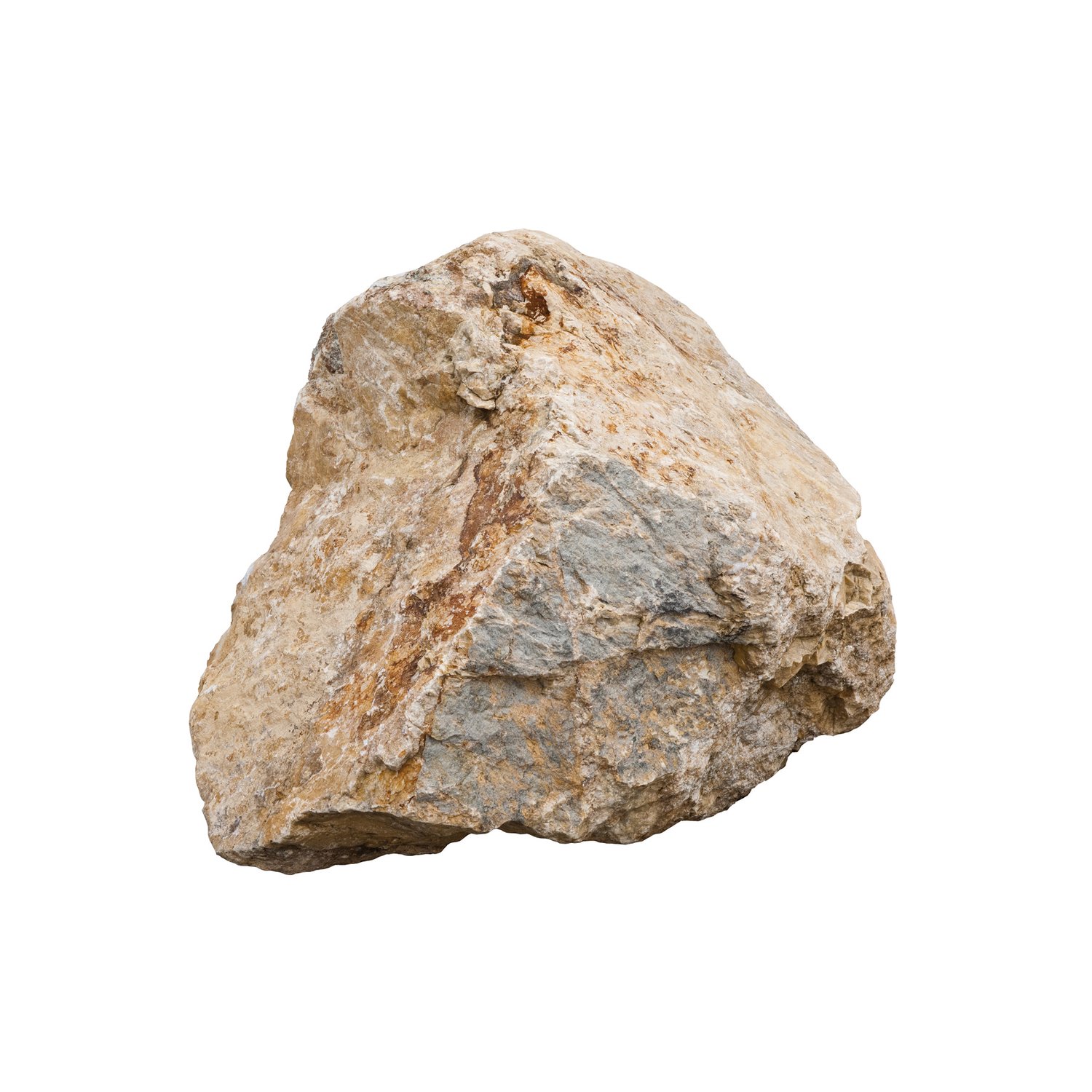 Leitfähigkeit für Wärme oder elektrischen Strom
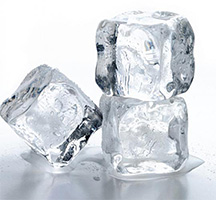 Flüssigkeit
keine Deformierung
Eigenschaften von Flüssigkeit:
der Stoff ist ziemlich inkompressibel
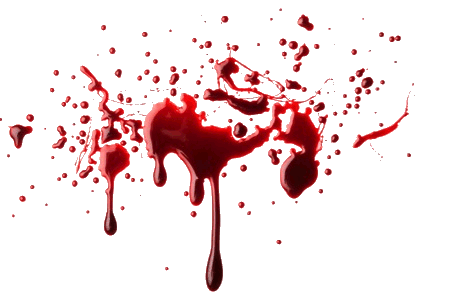 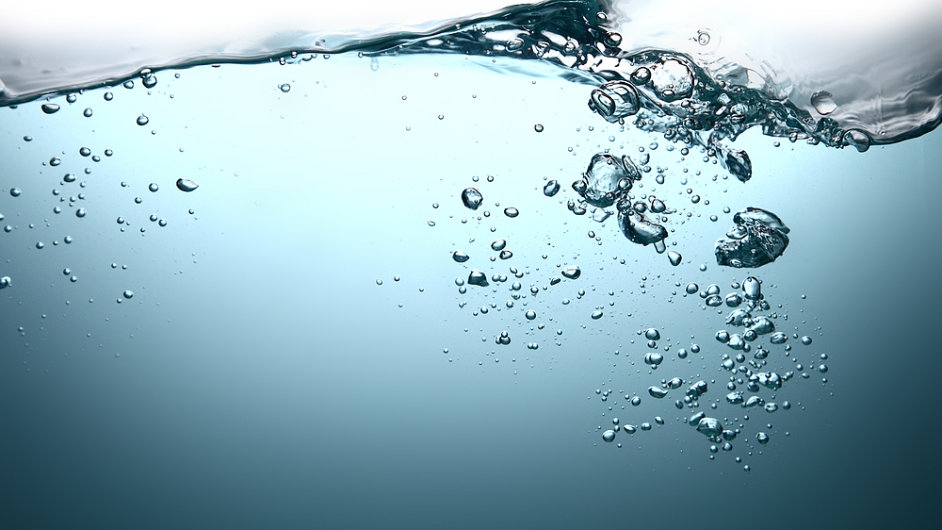 Plasma
z. B. elektrische, magnetische oder auch gravitative Felder und Kombinationen davon
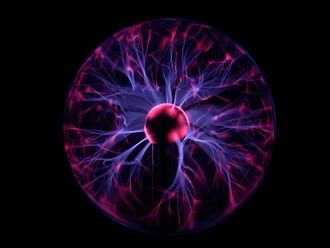 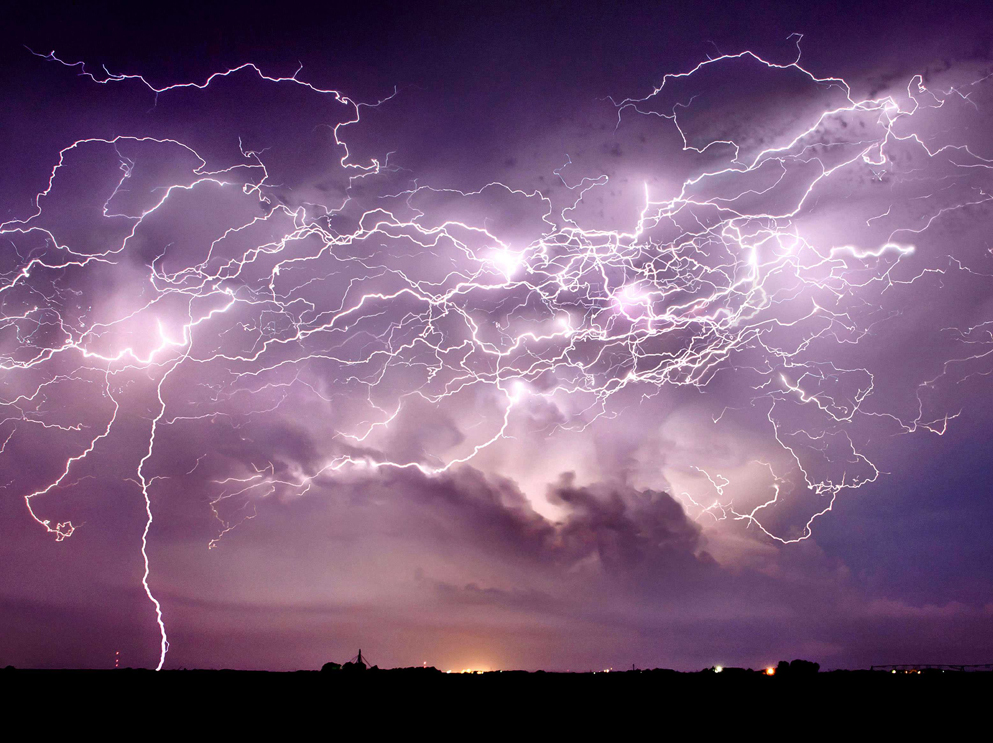